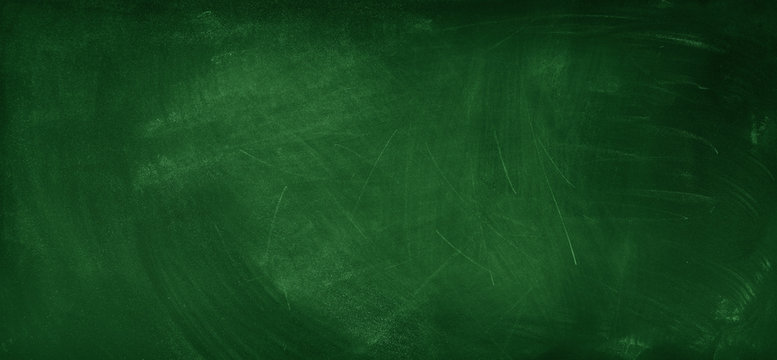 グシャの世界史探究授業　ローマ⑦
内乱の１世紀③
（第２回三頭政治）
「内乱の1世紀」はどのような形で
終わったのか？
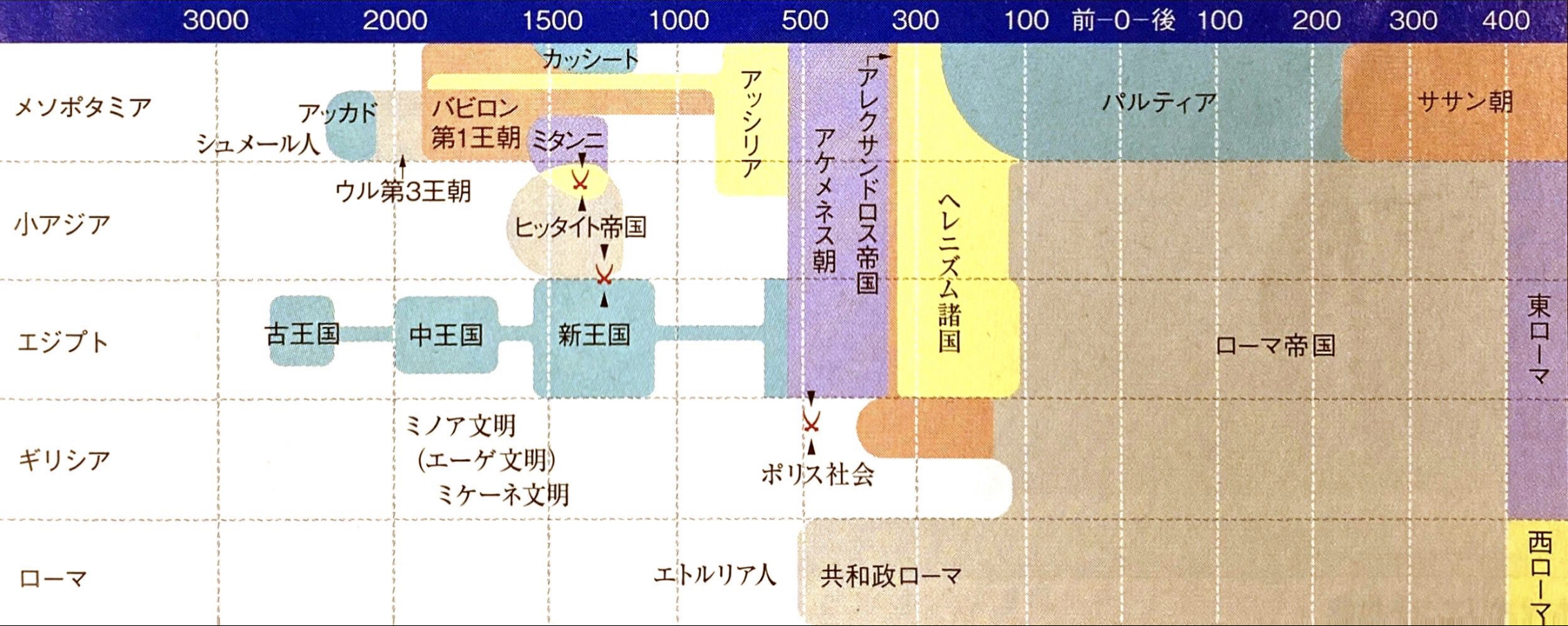 ここ
資料：『詳説世界史研究』山川出版社
カエサルの死後…
待った！
元老院中心の体制に！
・アントニウス
カエサル
の部下
・レピドゥス
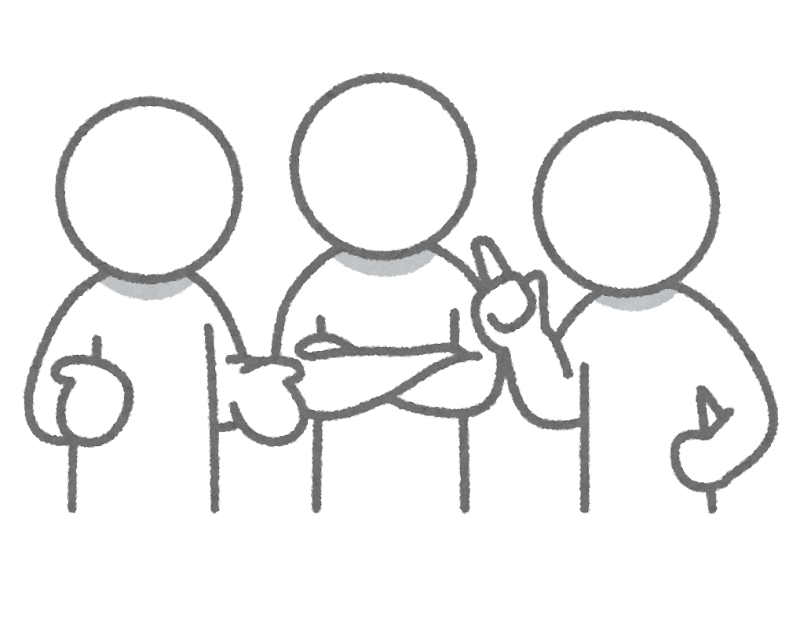 カエサル
の養子
・オクタウィアヌス
元老院共和派
・アントニウス：部下筆頭
対立
・オクタウィアヌス：後継者
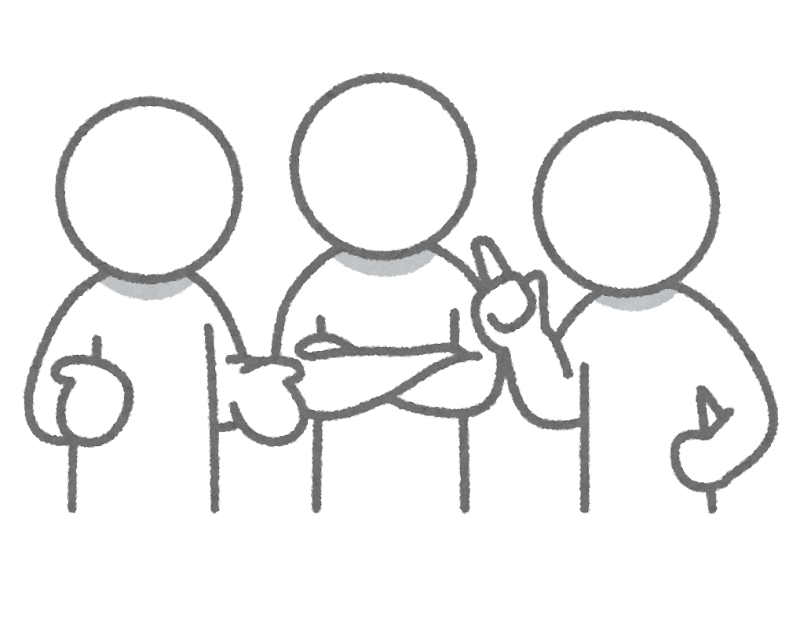 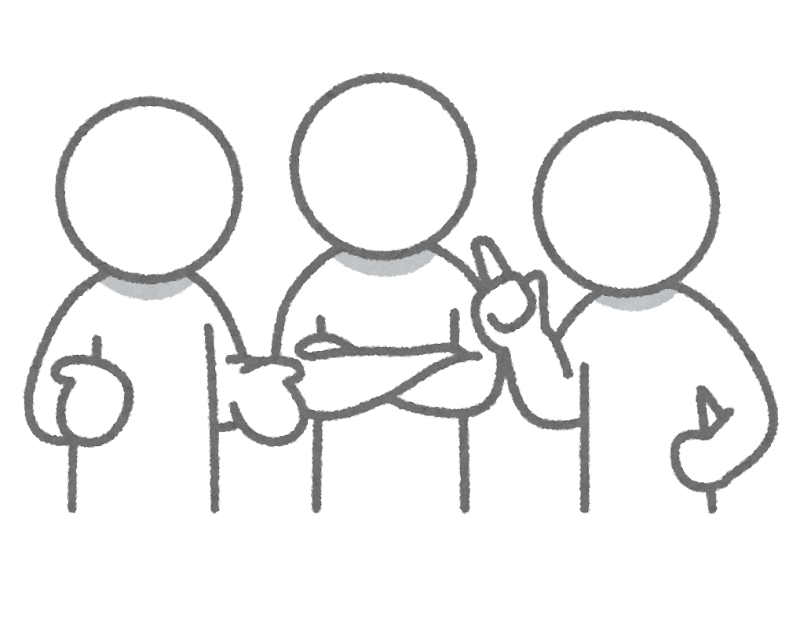 レピドゥス
アントニウスは独裁者に
なるかも
の仲介によって…
元老院共和派
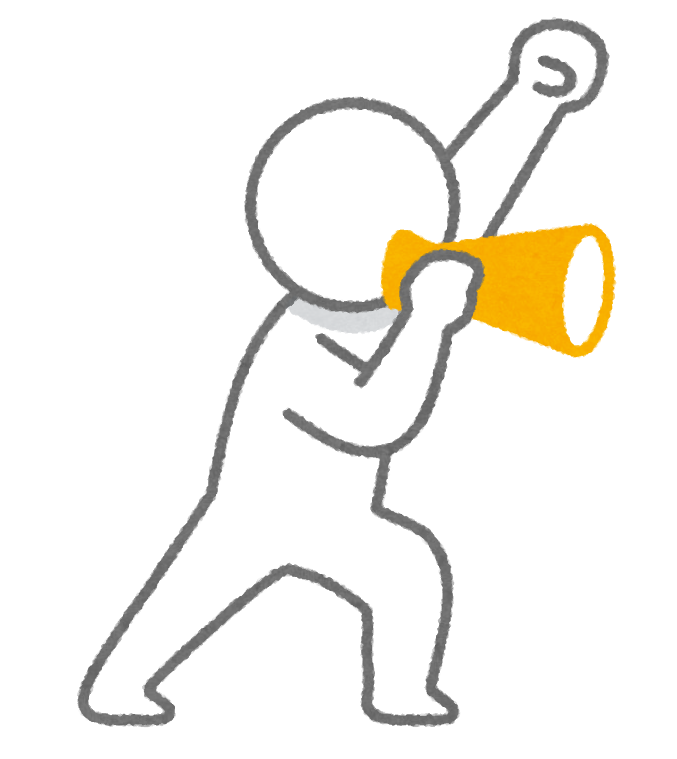 第２回三頭政治
支持
アントニウス
オクタウィアヌス
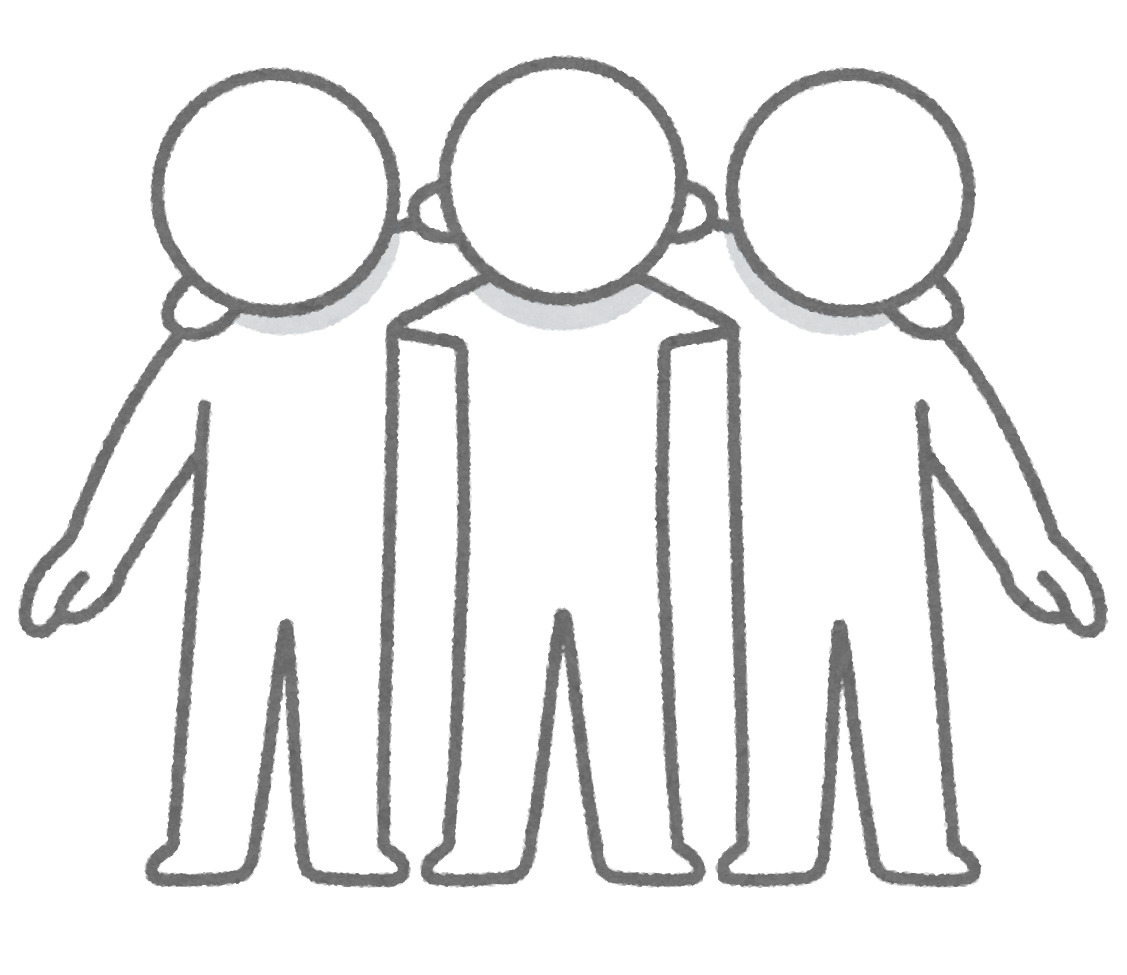 レピドゥス
オクタウィアヌス
対元老院のために対立は避けよう
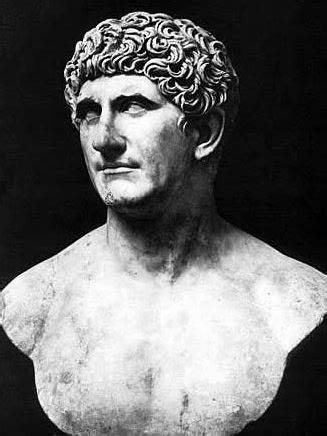 国家再建を名目にした
公式な政治同盟
アントニウス
姉
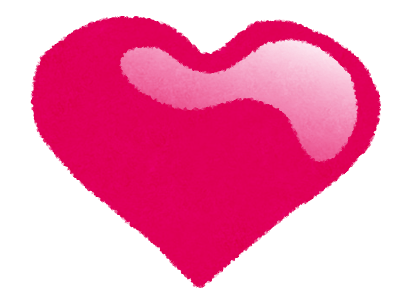 アントニウス
オクタウィアヌス
オクタウィア
不倫
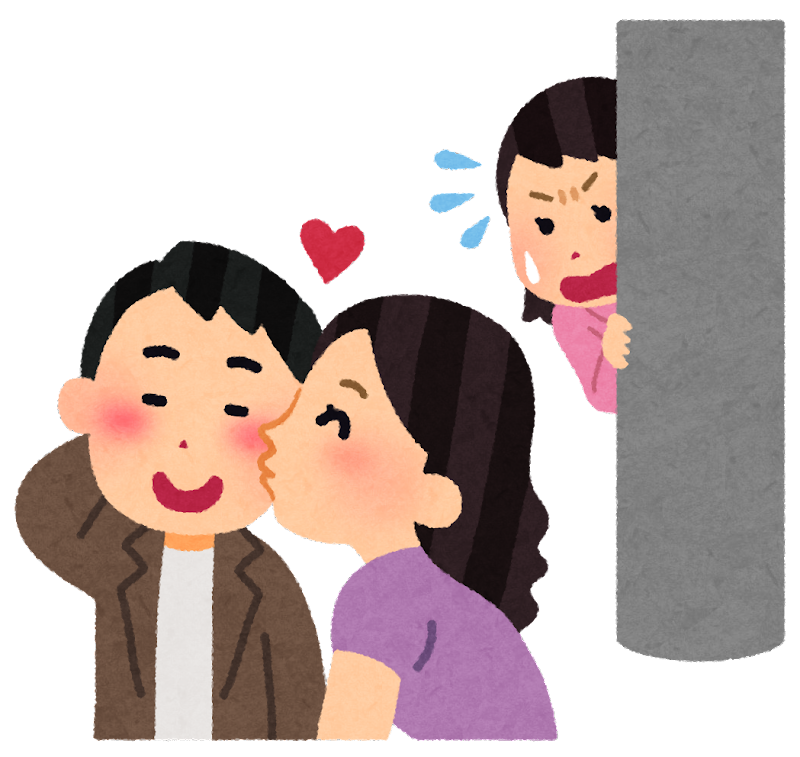 アントニウスとの
決戦を決意
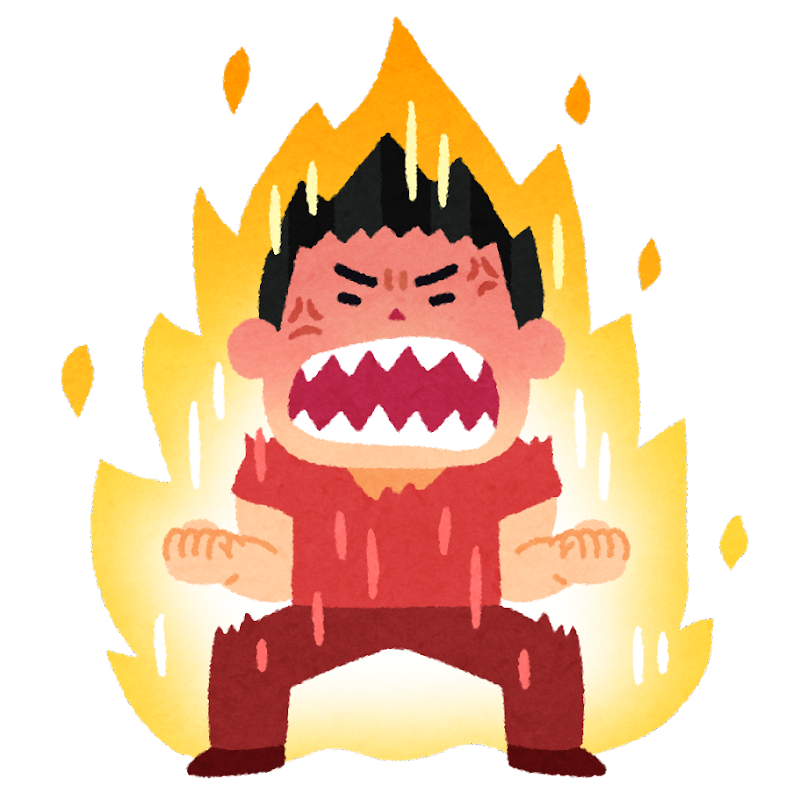 クレオパトラ
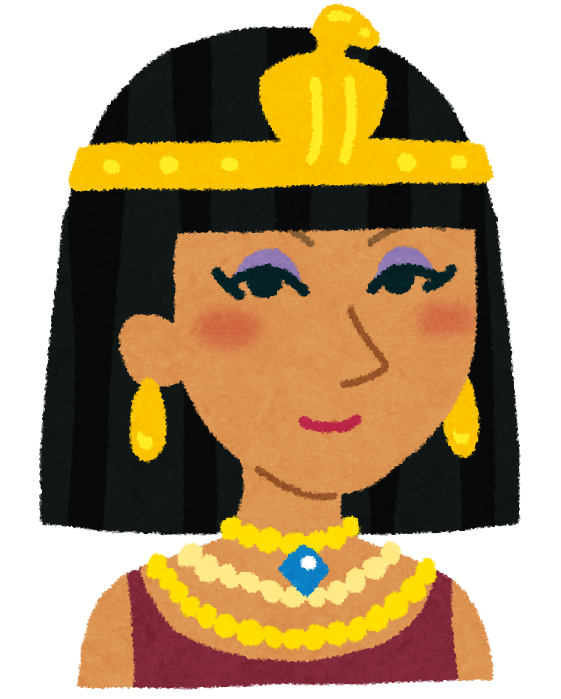 プトレマイオス朝エジプト
世界三大美女
緩衝材の
必要が消失
軍を強化
レピドゥスを失脚させる
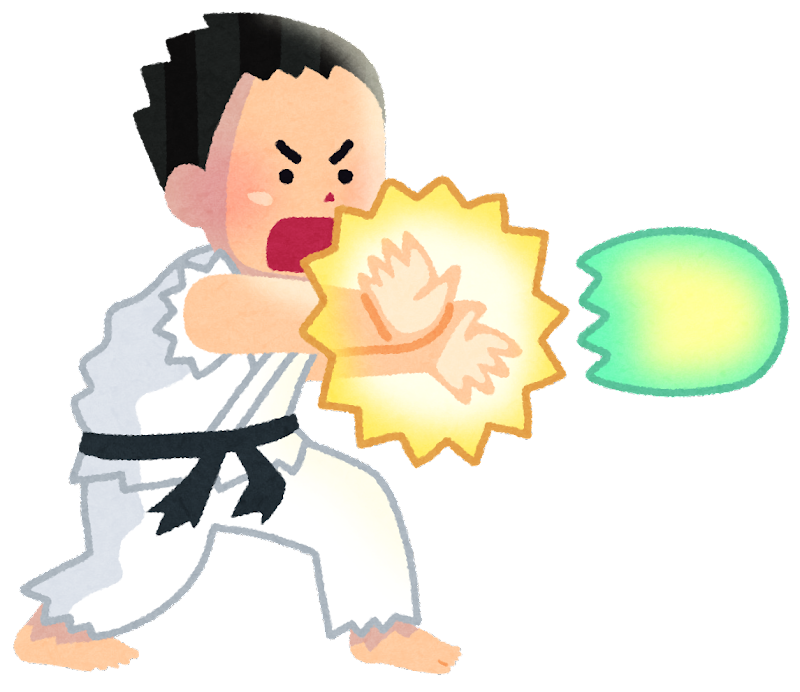 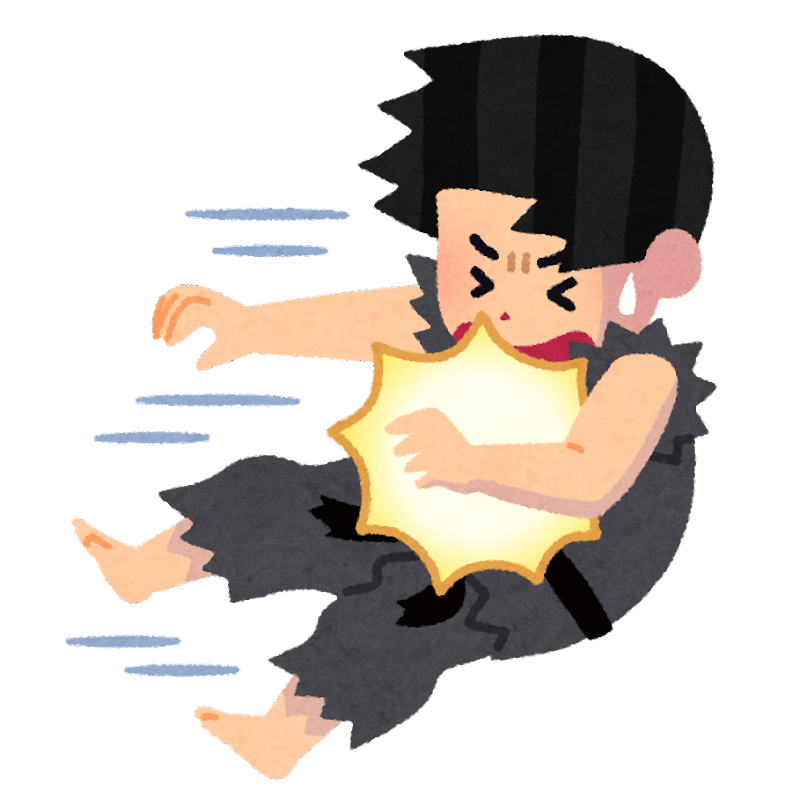 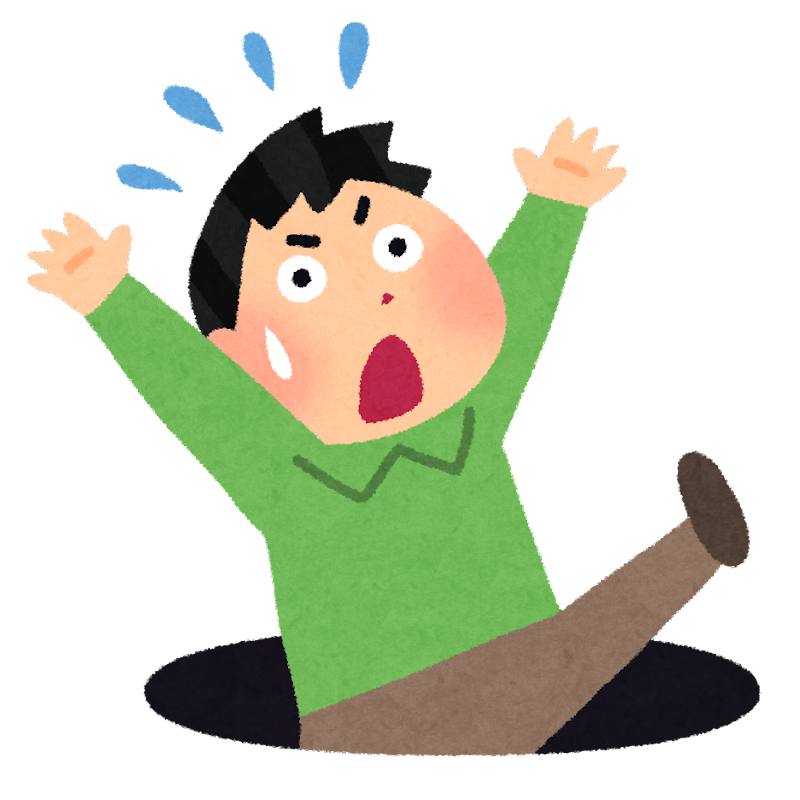 オクタウィアヌス
レピドゥス
第２回三頭政治の崩壊
アクティウムの海戦
アントニウス
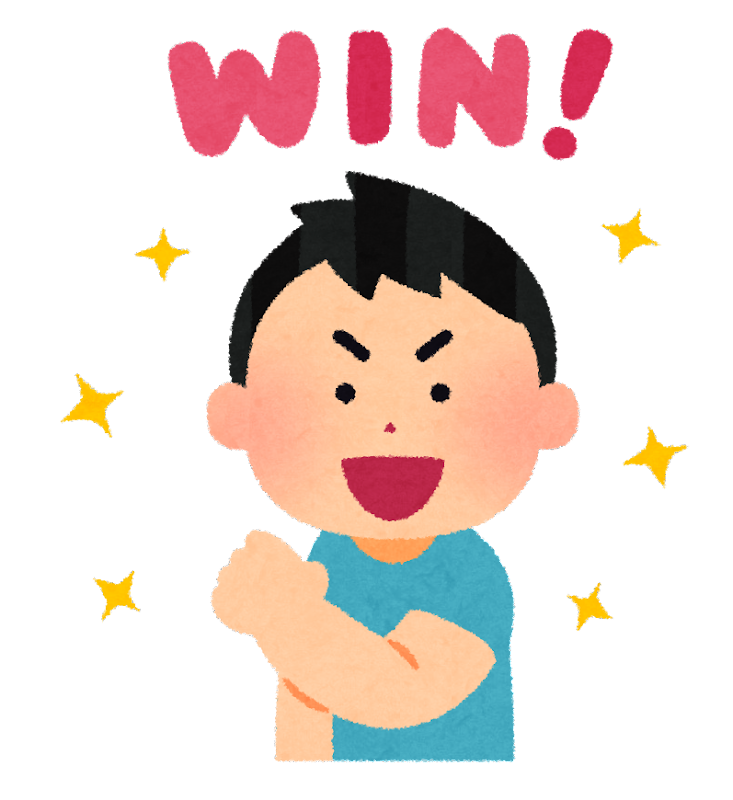 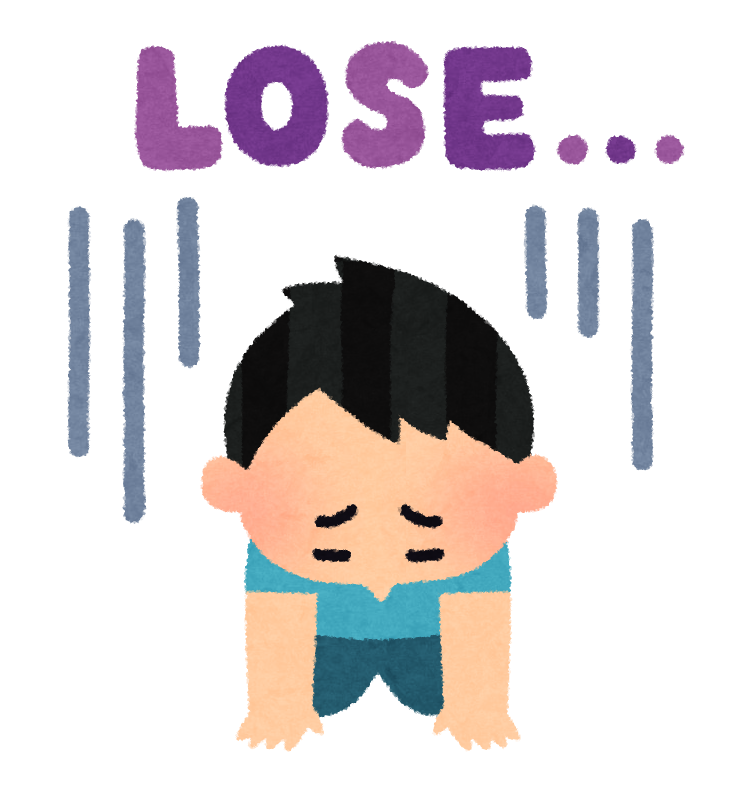 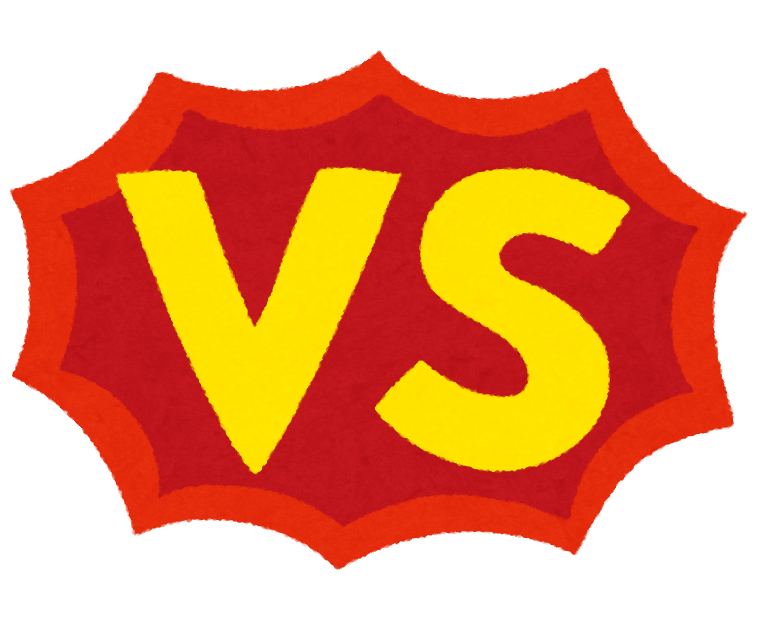 オクタウィアヌス
クレオパトラ
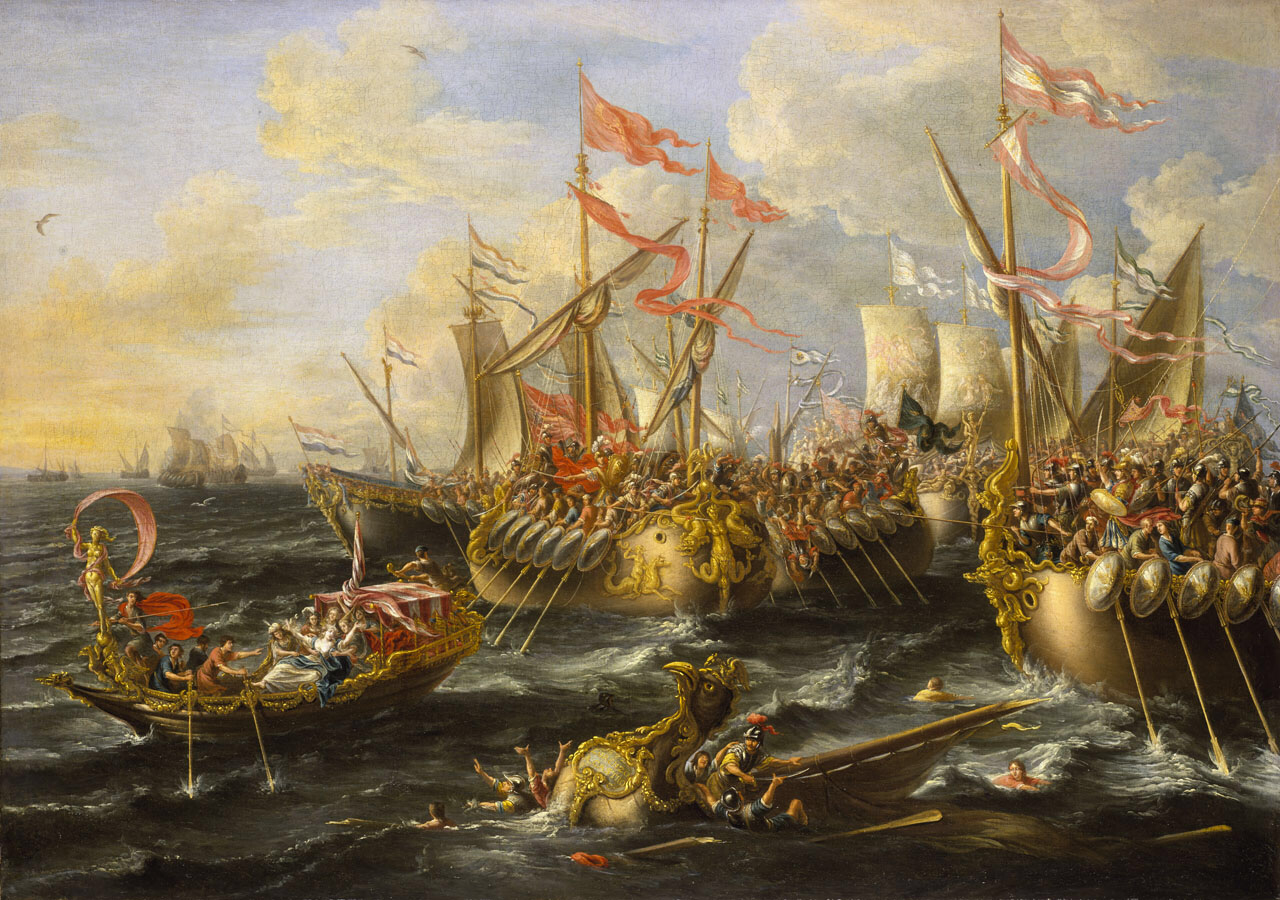 クレオパトラが途中で戦線離脱
アントニウスもクレオパトラを追うように退却
アクティウムの海戦後・・・
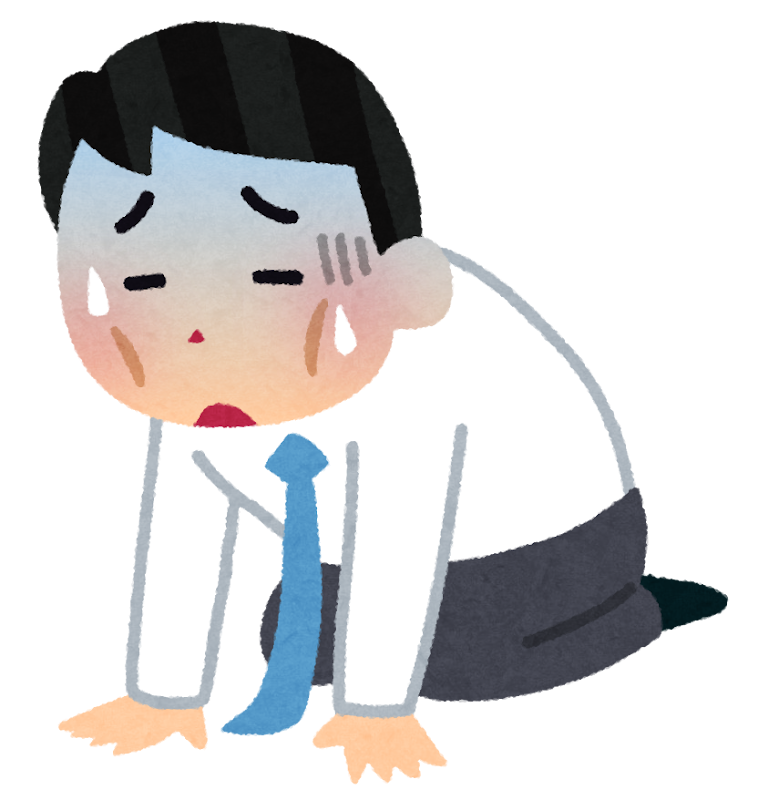 クレオパトラに見放されて自殺
アントニウス
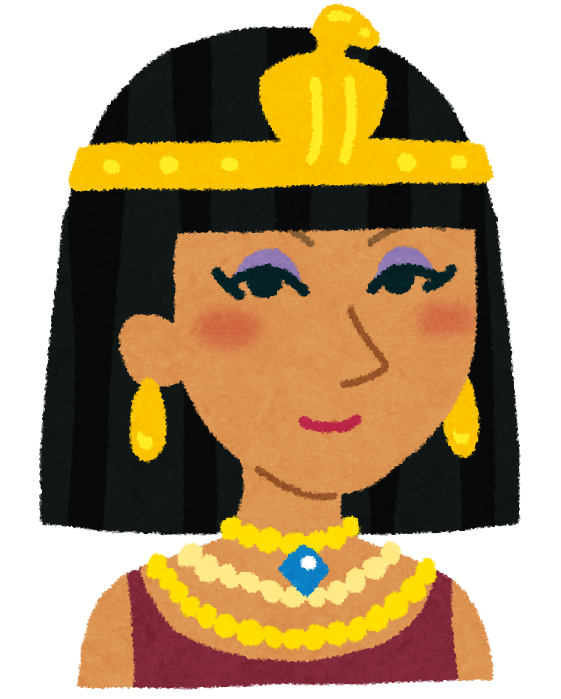 誘いを拒否され毒蛇で自殺
オクタウィアヌスに接近
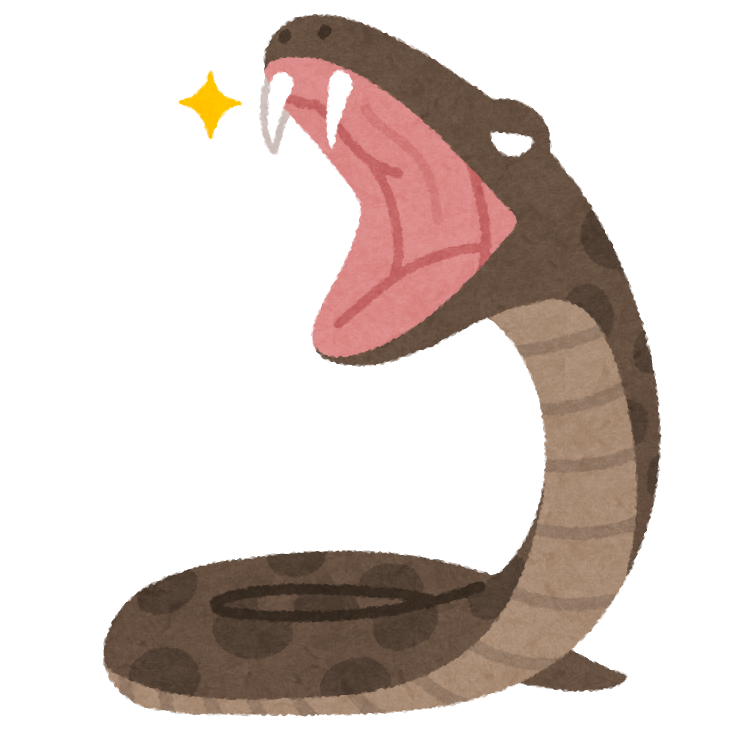 クレオパトラ
クレオパトラの死後、プトレマイオス朝エジプトは滅亡
→　ローマの属州に
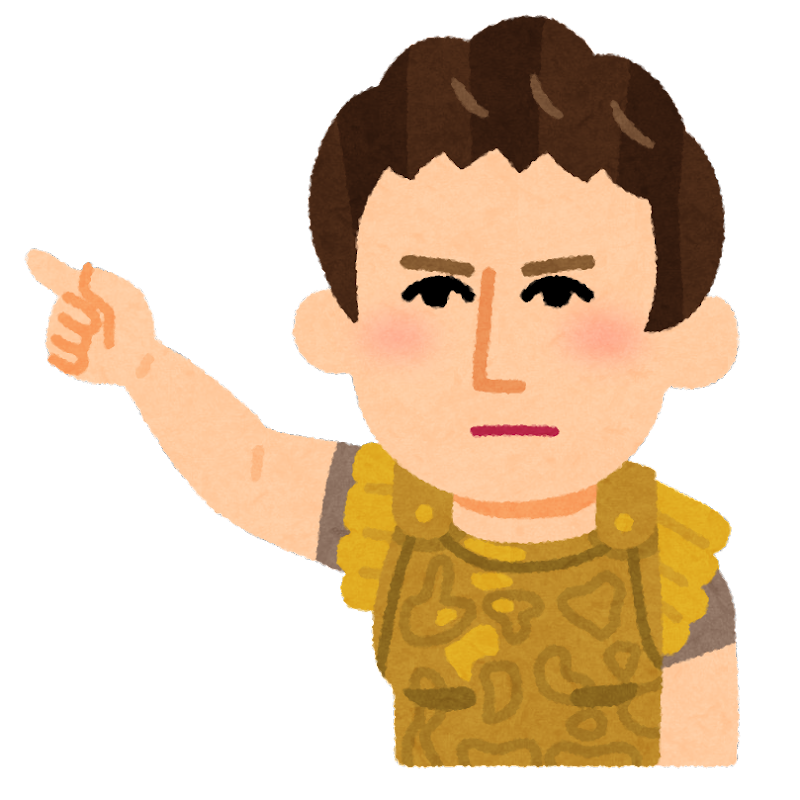 地中海を平定し、
「内乱の1世紀」を終結させたぞ
オクタウィアヌス
内乱の１世紀③（第２回三頭政治）
第２回三頭政治の結成
・第２回三頭政治：対元老院共和派同盟
・アントニウス：カエサルの筆頭部下
・レピドゥス：カエサルの部下
・オクタウィアヌス：カエサルの養子
第２回三頭政治の崩壊
・アントニウスとクレオパトラ（エジプト女王）と結託
・オクタウィアヌスがレピドゥスを政界追放
・アクティウムの海戦
　アントニウス（負）　VS　オクタウィアヌス（勝）